RELATIONS AND FUNCTIONS
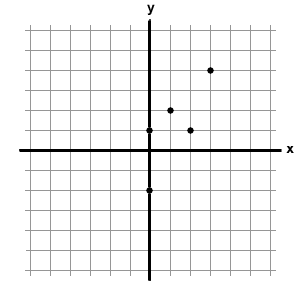 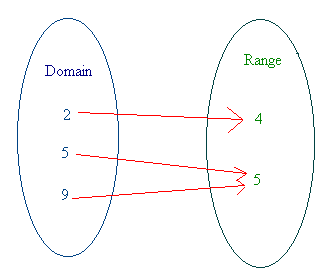 UNIT 3
RELATIONS AND FUNCTIONS
5.1 – Representing Relations
5.2 – Properties of Functions
5.3 – Interpreting and Sketching Graphs
5.4 – Graphing Data
5.5 – Graphs of Relations and Functions
5.6 – Properties of Linear Equations
5.7 – Interpreting Graphs of Linear Functions
REPRESENTING  Relations
5.1
Students are expected to:
Graph, with or without technology, a set of data, and determine the restrictions on the domain and range.
Explain why data points should or should not be connected on the graph for a situation.
Describe a possible situation for a given graph.
Sketch a possible graph for a given situation.
Determine, and express in a variety of ways, the domain and range of a graph, a set of ordered pairs, or a table of values.
Key Terms
arrow diagram
relation
function
set
element
Key Terms
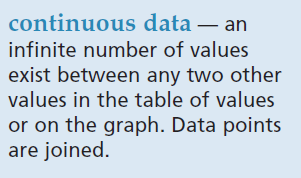 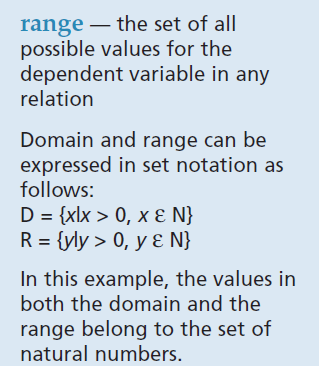 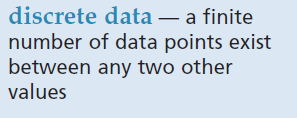 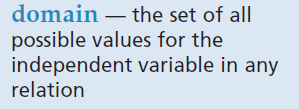 Vocabulary
Write 30-40 vocabulary from Chapter 5.
Homework
Explore our website. Check out Unit 3 webpage, especially on the Media Resources.
Introduction
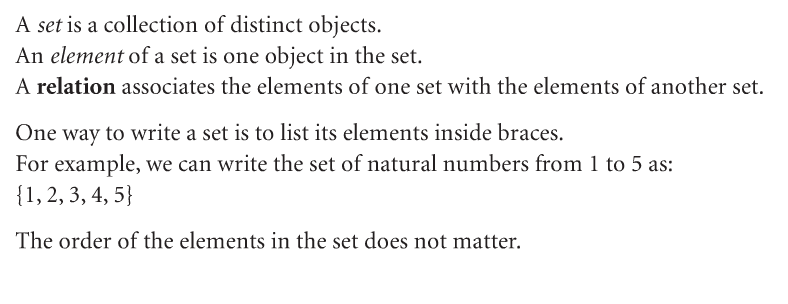 Example:
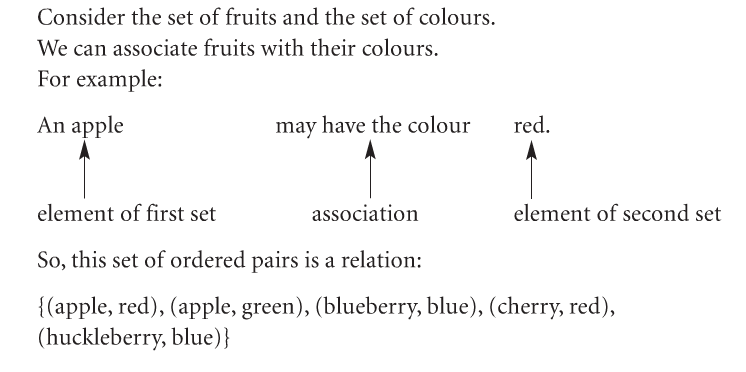 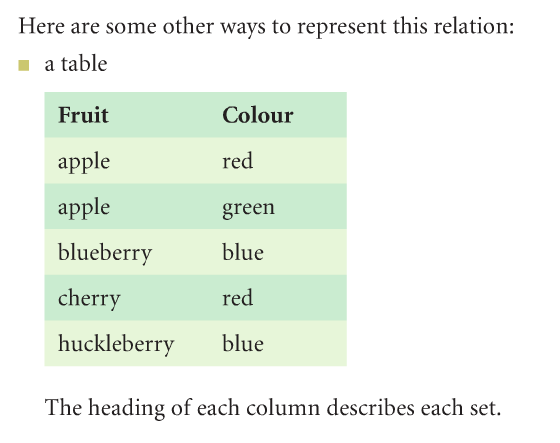 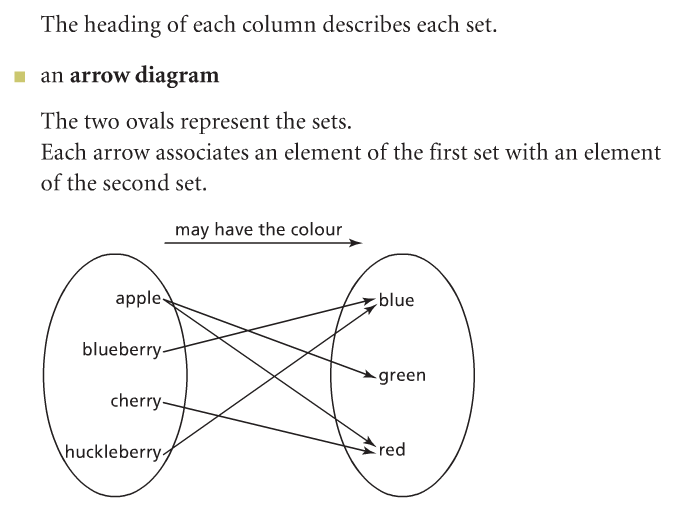 A Relation is a rule that produces one or more 
output numbers for every valid input number 
(x and y values may be repeated).

This represents only a relation
because the input value or 
x-value of 2 was used twice.
Therefore this relation is not a
Function.
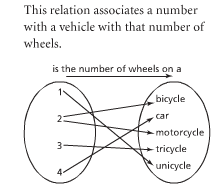 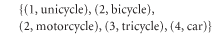 All functions are relations but not all relations are functions!
Function

X values are always located
    on the right and y values are 
         on the left.

They can be represented by
words, symbols or numbers.
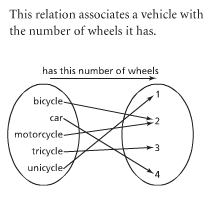 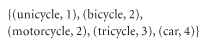 This represents a function as every input value (x) has only been used once.
Relations and functions can be shown many
 different ways.
Are these relations or functions?
Function 
& 
Relation
x
y
1

2

3

4
x   y
5
6
7
6
5

6

7
(1, 5), (2, 6), (3, 7), (4, 6)
Are these relations or functions?
Not a Function but a
Relation
x
y
x   y
5
6
1	7
1	6
1



2
5

6

7
How about some more definitions? The domain is the
set of 1st coordinates of the ordered pairs.
The range is the 
set of 2nd coordinates of the ordered pairs.
A relation is a
set of ordered pairs.
Given the relation {(3,2), (1,6), (-2,0)}, find the domain and range.
Domain = {3, 1, -2}
Range = {2, 6, 0}
What would this be?{(2,4), (3,-1), (0,-4)}
A bad relationship!! Ha! Ha!
The relation {(2,1), (-1,3), (0,4)} can be shown by
x
y
1) a table.

2) a mapping.

3) a graph.
2
-1
0
1
3
4
2
-1
0
1
3
4
Given the following table, show the relation, domain, range, and mapping.x	-1	0	4	7y	3	6	-1	3
Relation = {(-1,3), (0,6), (4,-1), (7,3)}
Domain = {-1, 0, 4, 7}
Range = {3, 6, -1, 3}
Mappingx	-1	0	4	7y	3	6	-1	3
-1
0
4
7
3
6
-1
You do not need to write 3 twice in the range!
Example 1- 3
Refer to the textbook. Page 259-262
Class Exercises
Refer Sample problems from the textbook on page 259-260
Refer Check Your Understanding, # 3-14 on pages 262-263
Domain: a set of first elements in a relation 
(all of the x values). These are also called 
the independent variable.
Range: The second elements in a relation
(all of the y values). These are also called
the dependent variable.
How would you use your calculator to solve 52?
Input
Output
5
x2
25
The number you entered is the input number (or x-value on a graph).
The result is the output number (or y-value on a graph).
What is the calculator commands?
A function is a relation that gives a single 
output number for every valid input number 
(x values cannot be repeated).
A relation is a rule that produces one or more 
output numbers for every valid input number 
(x and y values may be repeated).
There are many ways to represent relations:
Graph
Equation
Table of values
A set of ordered pairs
Mapping
These are all ways of showing a relationship between two variables.
Are these relations or functions?
x
y
Not a function
But a relation
5

6

8

11
1

2

3
x   y
5
6
11
8
In words:
Double the number and add 3
As an equation:
y = 2x + 3
These all represent the SAME function!
As a table of values:
x   y
-2   -1
-1   1
 0    3
 1    5
As a set of ordered pairs:
(-2, -1)  (-1,1)  (0,3)  (1, 5)  (2, 7) (3, 9)
Vertical Line Test: if every vertical line you can draw goes through only 1 point then the relation is a function.
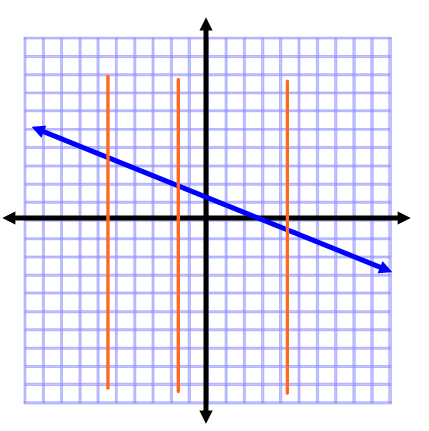 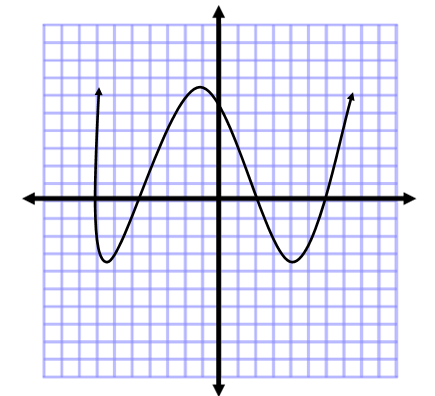 Check Your Understanding
Answer Now
What is the domain of the relation{(2,1), (4,2), (3,3), (4,1)}
{2, 3, 4, 4}
{1, 2, 3, 1}
{2, 3, 4}
{1, 2, 3}
{1, 2, 3, 4}
Answer Now
What is the range of the relation{(2,1), (4,2), (3,3), (4,1)}
{2, 3, 4, 4}
{1, 2, 3, 1}
{2, 3, 4}
{1, 2, 3}
{1, 2, 3, 4}
Inverse of a Relation: For every ordered pair (x,y) there must be a (y,x).Write the relation and the inverse.
-1
3
4
-6
-4
2
Relation = {(-1,-6), (3,-4), (3,2), (4,2)}
Inverse = {(-6,-1), (-4,3), (2,3), (2,4)}
4
3
-1
2
-3
Answer Now
Write the inverse of the mapping.
{(4,-3),(2,-3),(3,-3),(-1,-3)}
{(-3,4),(-3,3),(-3,-1),(-3,2)}
{-3}
{-1, 2, 3, 4}
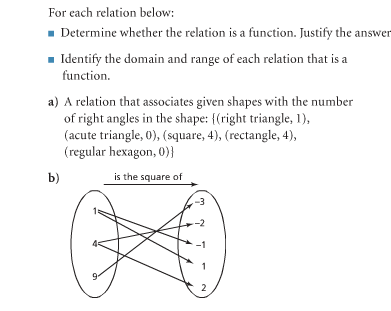 a)







b)
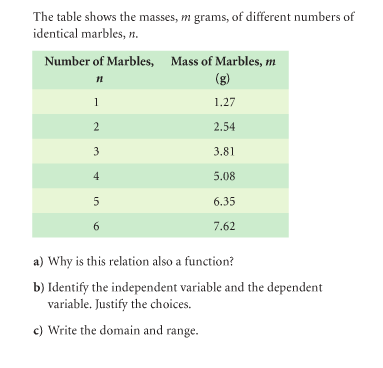 a)



b)




c)
Class work:
Answer CYU # 4-9 on pages 270-271.
Homework
Answer CYU # 14-16, 19-23 on pages 272-273.
References
teachers.henrico.k12.va.us/
sms8thmath.weebly.com/